ΕΜΒΑΔΟΝ
Εισαγωγή…..
ΔΙΑΣΤΑΣΕΙΣ
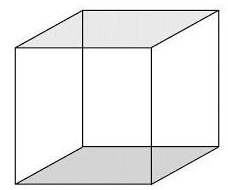 ύψος
πλάτος
μήκος
ΔΙΑΣΤΑΣΕΙΣ
Ένα σημείο
Ένα σημείο δεν έχει καθόλου  διαστάσεις
Γραμμές
Οι γραμμές έχουν μονό μια διάσταση το μήκος
ΔΙΑΣΤΑΣΕΙΣ
Επίπεδα  -  επιφάνειες
πλάτος
μήκος
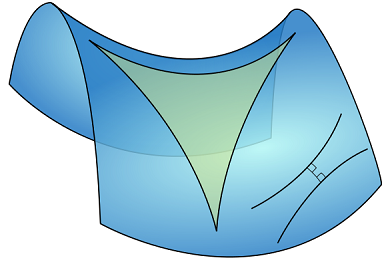 Οι επιφάνειες έχουν δύο διαστάσεις το  μήκος  και το πλάτος
ΔΙΑΣΤΑΣΕΙΣ
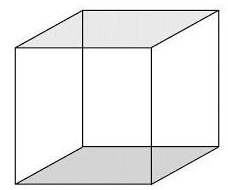 ύψος
Τα στερεά έχουν τρεις διαστάσεις: μήκος , πλάτος  ύψος
πλάτος
μήκος
ΔΙΑΣΤΑΣΕΙΣ
Τα στερεά έχουν τρεις διαστάσεις: μήκος , πλάτος,  ύψος
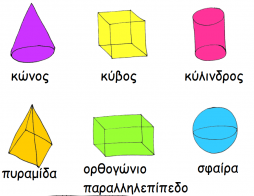 ΟΓΚΟΣ
Μονάδες μέτρησης όγκου
1 cm3  = κυβικό  εκατοστό  = 1ml  =εμ ελ
1 ml  =  είναι ο χώρος που «πιάνει»  ένας  κύβος  που όλες  οι ακμές του είναι  1cm (1εκατοστό)
1cm
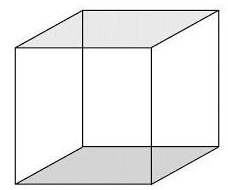 1cm
1cm
Εμβαδόν επίπεδης επιφάνειας
Εμβαδόν μιας  επιφάνειας είναι ένας αριθμός που δείχνει πόσο χώρο «πιάνει» μια  επιφάνεια
Παράδειγμα:  η σελίδα του βιβλίου … είναι μια επιφάνεια
Μονάδες μέτρησης εμβαδού
1 m2  = τετραγωνικό  μέτρο
1m
1 m2  =  είναι ο χώρος που «πιάνει»  ένα τετράγωνο που όλες οι πλευρές  του  είναι 1m (1 μέτρο)
1m
1m
*Το μέγεθος του 1 τετραγωνικού μέτρου, είναι πολύ μεγαλύτερο, από αυτό το τετράγωνο που φαίνεται στην εικόνα
1m
Μονάδες μέτρησης εμβαδού
1 dm2  = τετραγωνικό  δεκατόμετρο
1 dm2  =  είναι ο χώρος που «πιάνει»  ένα τετράγωνο που όλες οι πλευρές  του  είναι 1dm (δεκατόμετρο)
1dm
1dm
1dm
*Το μέγεθος του 1 τετραγωνικού δεκατόμετρου , είναι μεγαλύτερο, από αυτό το τετράγωνο που φαίνεται στην εικόνα
1dm
ΕΠΙΦΑΝΕΙΕΣ
Μονάδες μέτρησης επιφανειών
1 cm2  = τετραγωνικό  εκατοστό (ή τετραγωνικό εκατοστόμετρο)
1 cm2  =  είναι ο χώρος που «πιάνει»  ένα τετράγωνο που όλες οι πλευρές  του  είναι 1cm (1 εκατοστό)
1 cm
1 cm
1 cm
1 cm
Μονάδες μέτρησης εμβαδού
1 mm2  = τετραγωνικό  χιλιοστόμετρο
(ή τετραγωνικό χιλιοστό)
1 mm2  =  είναι ο χώρος που «πιάνει»  ένα τετράγωνο που όλες οι πλευρές  του  είναι 1mm (χιλιοστό)
1mm
1mm
1mm
*Το μέγεθος του 1 τετραγωνικού χιλιοστόμετρου, είναι μικρότερο, από αυτό το τετράγωνο που φαίνεται στην εικόνα
Μονάδες μέτρησης εμβαδού
1m2  =
100 dm2
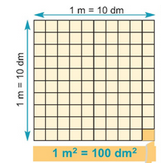 1
m2
1dm2  =
100
1dm2  =
0,01
m2
ή
Μονάδες μέτρησης εμβαδού
1m2  =
10.000    cm2
1
1cm2  =
m2
10.000
1cm2  =
0,0001
m2
ή
Μονάδες μέτρησης εμβαδού
1m2  =
1.000.000    mm2
1
1mm2  =
m2
1.000.000
1mm2  =
0,000001
m2
ή
Μονάδες μέτρησης εμβαδού
1dm2  =
100 cm2
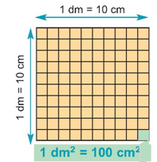 1
dm2
1cm2  =
100
1cm2  =
0,01
dm2
ή
Μονάδες μέτρησης εμβαδού
1dm2  =
100 cm2
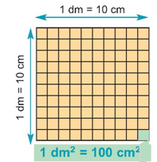 Ο χώρος που «πιάνει» αυτό το τετράγωνο, που το εμβαδόν του είναι ίσο με 1dm2   , είναι  ίσο με 100cm2
Μονάδες μέτρησης εμβαδού
1cm2  =
100 mm2
1
cm2
1mm2  =
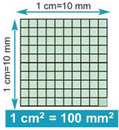 100
1mm2  =
0,01
cm2
ή
Μετατροπές μονάδων εμβαδού